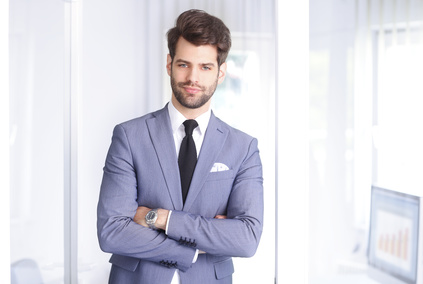 Pierre LANDANGERS
Titolo della posizione